DESCRIPTION – WHAT IS IT LIKE?
WANTED
DEAD OR ALIVE

DESCRIPTION: it is a donkey. It is blue, lazy, tactless, unkind, fat and absent-minded. Its eyes are big and its tail is long.

NICKNAME: Igor

CRIME: it escaped from the zoo.

RECOMPENSE: One hundred dollars
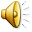 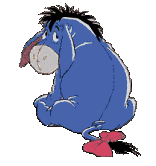 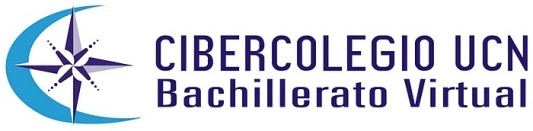